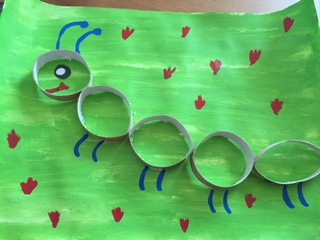 Húsenička
Vypracovala
Mgr.Mihaliková Anna
 Spojená škola Ul.J.Kollára 3
 Nové Mesto nad Váhom
Budeš potrebovať:
Výkres
Kotúčik z toaletného papiera
Nožnice
Farby
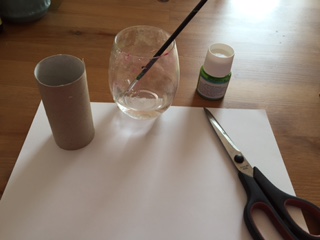 Začneme vymaľovaním bieleho výkresu zelenou farbou.
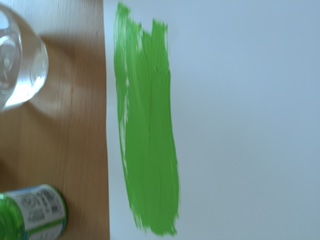 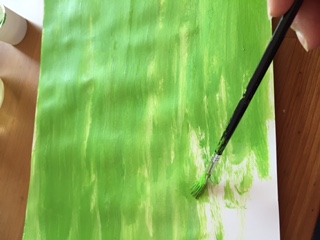 Keď bude výkres vymaľovaný začneme so strihaním kotúčika na kolieska.
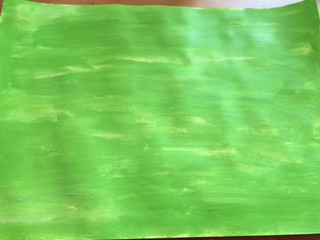 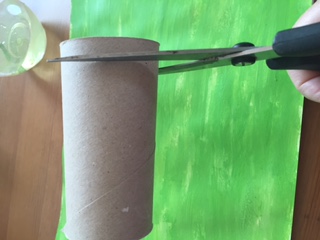 Prvé koliesko je hlavička.
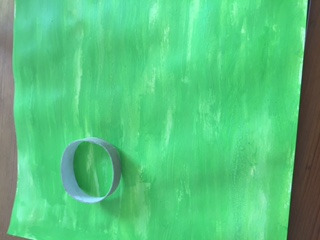 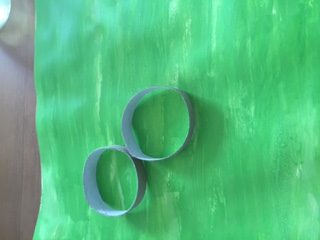 Tvoríme telíčko
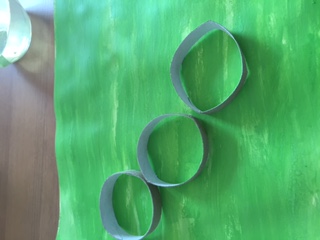 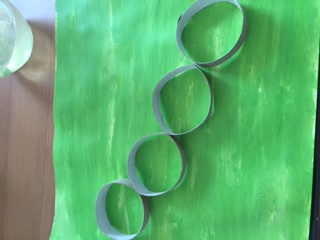 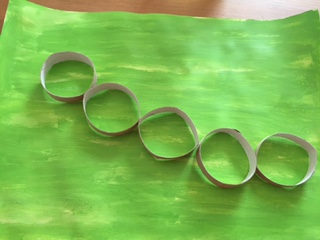 Zatiaľ si vyrobíme očko pre húseničku
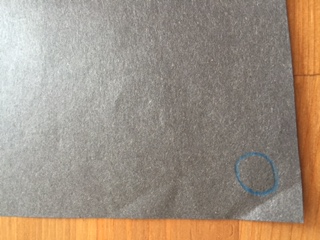 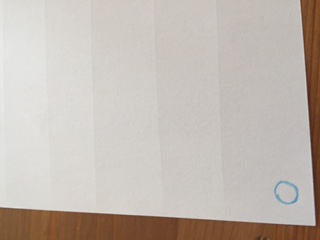 Postupne lepíme jednotlivé krúžky do tvaru húseničky
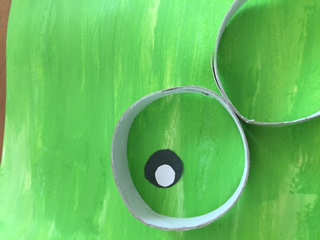 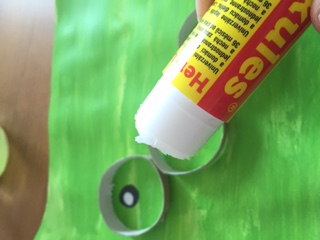 Nakoniec dokreslíme tykadlá a nožičky.
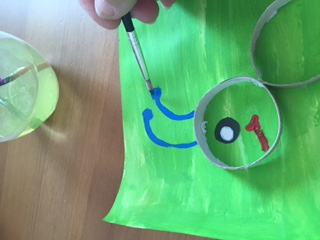 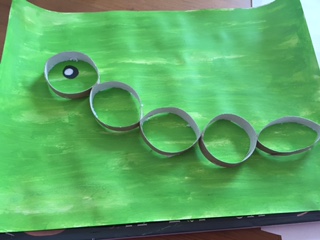 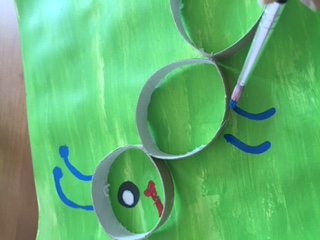 Nakoniec dokreslíme kvetinky
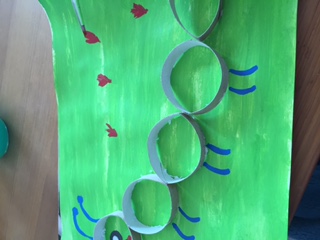 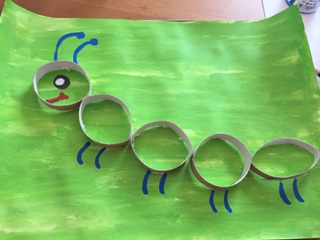 A húsenička je hotová
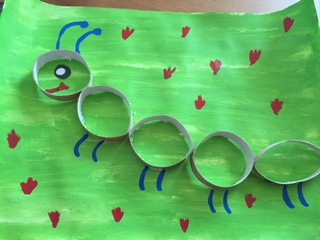 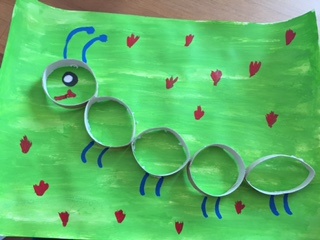 Prácu využijeme na hodinách pracovného vyučovania, výtvarnej výchovy